CCE201: Solid State Electronic Devices
EEC223: Electronics (1)
Lecture 06Bipolar Junction Transistors (1)
Prepared By
Dr. Eng. Sherif Hekal
Assistant Professor, CCE department
Lecture 01
11/25/2017
1
Introduction
IN THIS CHAPTER YOU WILL LEARN
The physical structure of the bipolar transistor and how it works.
How the voltage between two terminals of the transistor controls the current that flows through the third terminal, and the equations that describe these current-voltage relationships.
How to analyze and design circuits that contain bipolar transistors, resistors, and dc sources.
How the transistor can be used to make an amplifier.
11/25/2017
2
Introduction
IN THIS CHAPTER YOU WILL LEARN
How to obtain linear amplification from the fundamentally nonlinear BJT.
The three basic ways for connecting a BJT to be able to construct amplifiers with different properties.
Practical circuits for bipolar-transistor amplifiers that can be constructed by using discrete components.
11/25/2017
3
Introduction
This chapter examines a three-terminal device.
bipolar junction transistor
BJT was invented in 1948 at Bell Telephone Laboratories.
Ushered in a new era of solid-state circuits.
It was replaced by MOSFET as predominant transistor used in modern electronics.
11/25/2017
4
[Speaker Notes: The bipolar transistor enjoyed nearly three decades as the device of choice in the design of both discrete and integrated circuits.
Although the MOSFET had been known very early on, it was not until the 1970s and 1980s that it became a serious competitor to the BJT. By 2009, the MOSFET was undoubtedly the most widely used electronic device, and CMOS technology the technology of choice in the design of integrated circuits. Nevertheless, the BJT remains a significant device that excels in certain applications. For instance, the reliability of BJT circuits under severe environmental conditions makes them the dominant device in certain automotive applications.]
Introduction
Three-terminal devices are more useful than two-terminal ones, such as the diodes, because they can be used in a multitude of applications:
signal amplification 
design of digital logic and memory circuits.
The basic principle is the use of the voltage between two terminals to control the current flowing in the third terminal. 
In this way, a three-terminal device can be used to realize a controlled source.
11/25/2017
5
[Speaker Notes: The BJT is still the preferred device in very demanding analog circuit applications, both integrated and discrete. This is especially true in very-high-frequency applications, such as radio-frequency (RF) circuits for wireless systems. A very-high-speed digital logic-circuit family based on bipolar transistors, namely, emitter-coupled logic, is still in use. 
Finally, bipolar transistors can be combined with MOSFETs to create innovative circuits that take advantage of the high-input-impedance and low-power operation of MOSFETs and the very-high-frequency operation and high-current-driving capability of bipolar transistors. The resulting technology is known as BiCMOS.]
Introduction
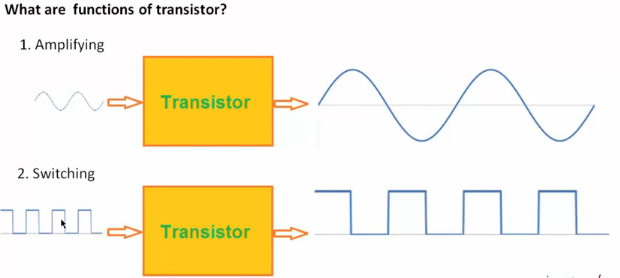 11/25/2017
6
6.1. Device Structure and Physical Operation
Figure 6.1 shows simplified structure of BJT.
Consists of three semiconductor regions:
emitter region (n-type)
base region (p-type)
collector region (n-type)
Type described above is referred to as npn.  
However, pnp types do exist.
11/25/2017
7
6.1. Device Structure and Physical Operation
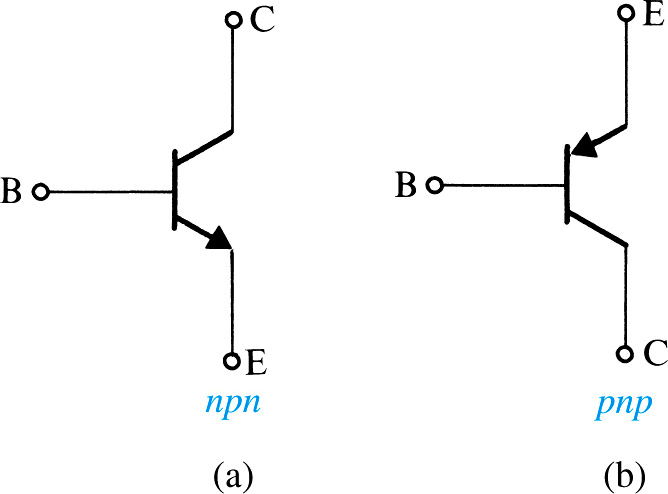 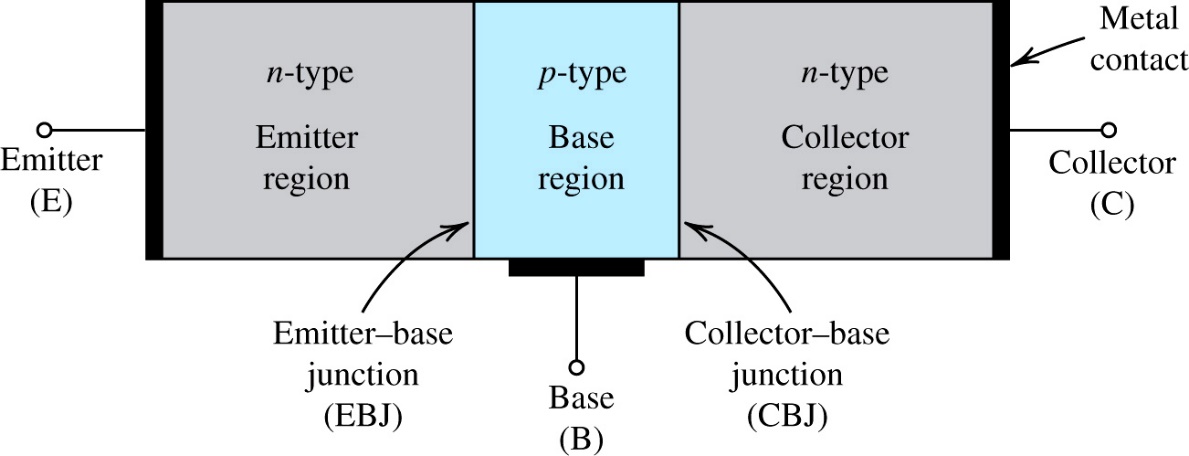 Figure 6.1: A simplified structure of the npn transistor.
11/25/2017
8
[Speaker Notes: The transistor consists of two pn junctions, the emitter–base junction (EBJ) and the collector–base junction (CBJ). 
Depending on the bias condition (forward or reverse) of each of these junctions, different modes of operation of the BJT are obtained, as shown in Table 6.1]
6.1. Device Structure and Physical Operation
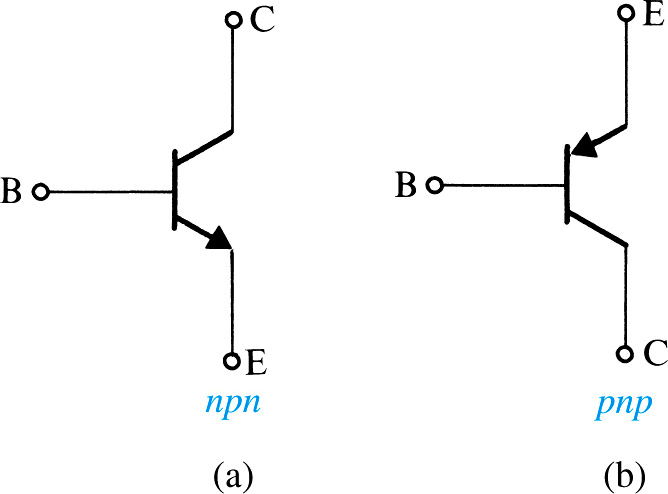 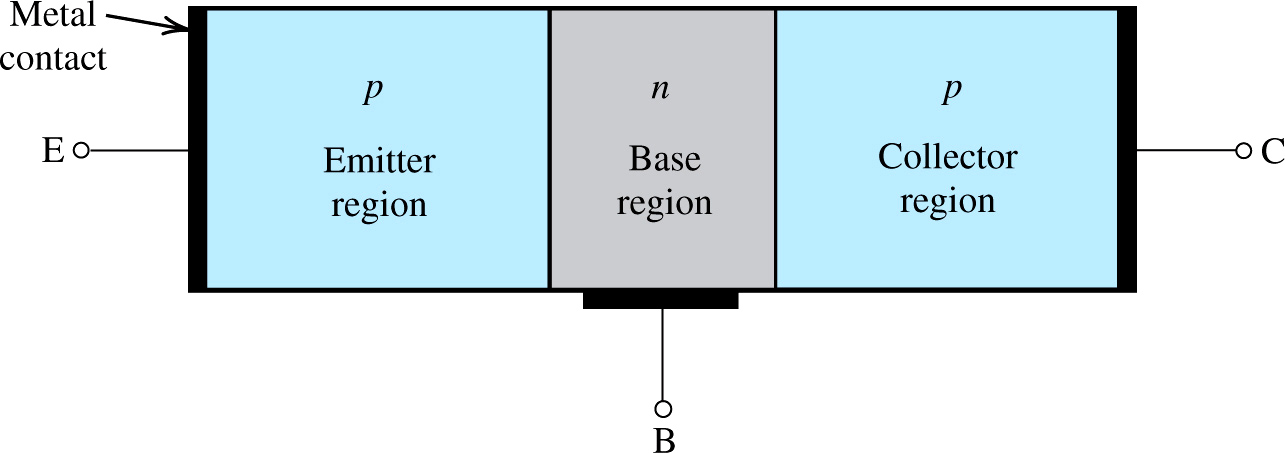 Figure 6.2: A simplified structure of the pnp transistor.
11/25/2017
9
[Speaker Notes: Note that this is normally implemented by doping regions on the surface of a silicon chip]
6.1.1. Simplified Structure and Modes of Operation
Transistor consists of two pn-junctions:
emitter-base junction (EBJ)
collector-base junction (CBJ)
Operating mode depends on biasing.
active mode – used for amplification
cutoff and saturation modes – used for switching.
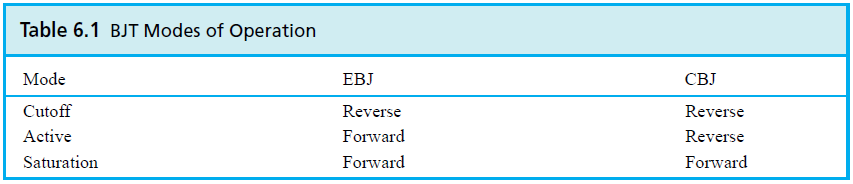 11/25/2017
10
[Speaker Notes: It is two diodes back to back with a narrow base region in common.
As we will see shortly, charge carriers of both polarities—that is, electrons and holes— participate in the current-conduction process in a bipolar transistor, which is the reason for the name bipolar.]
6.1. Device Structure and Physical Operation
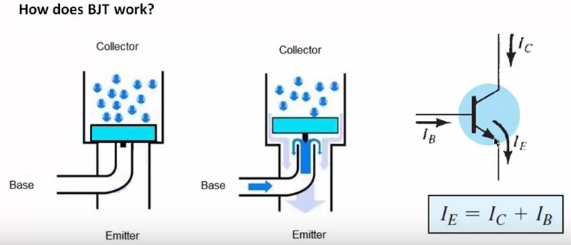 11/25/2017
11
6.1.2. Operation of the npn-Transistor in the Active Mode
Active mode is the “most important.”
Two external voltage sources are required for biasing to achieve it.
Refer to Figure 6.3.
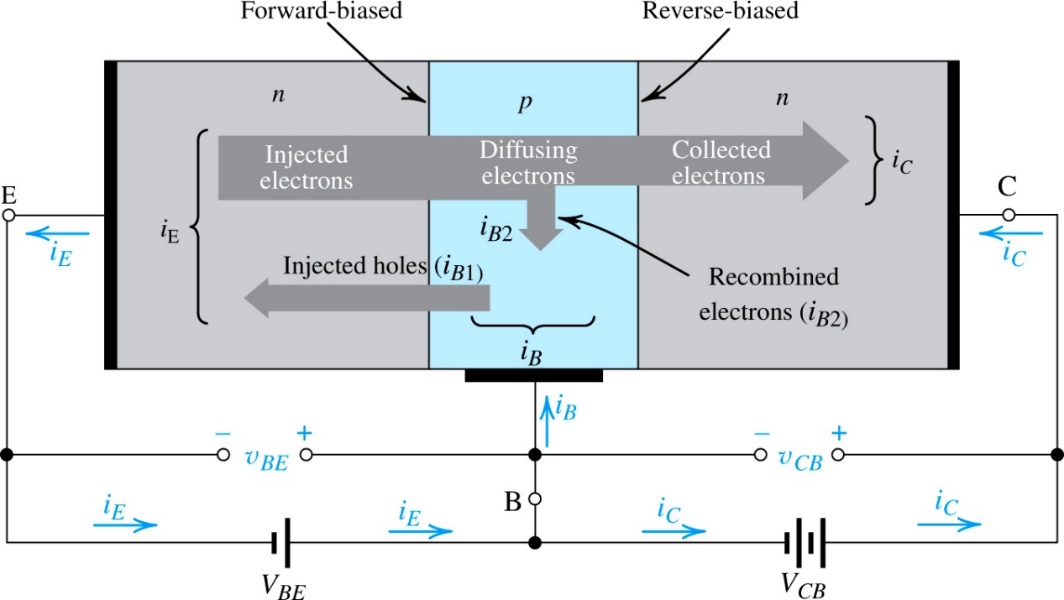 Figure 6.3: Current flow in an npn transistor biased to operate in the active mode. (Reverse current components due to drift of thermally generated minority carriers are not shown.)
11/25/2017
12
[Speaker Notes: VBE causes the p-type base to be higher in potential than the n-type emitter, thus forward-biasing the emitter–base junction. The collector–base voltage VCB causes the n-type collector to be at a higher potential than the p-type base, thus reverse-biasing the collector–base junction.]
The Collector Current
It is observed that most diffusing electrons will reach boundary of collector-base depletion region.
Because collector is more positive than base, these electrons are swept into collector.
collector current (iC) is approximately equal to In.
iC = In
13
The Collector Current
Magnitude of iC is independent of vCB.
As long as collector is positive, with respect to base.
saturation current (IS) – is inversely proportional to W and directly proportional to area of EBJ.
Typically between 10-12 and 10-18A
Also referred to as scale current.
11/25/2017
14
[Speaker Notes: Because IS is proportional to ni^2, it is a strong function of temperature, approximately doubling for every 5°C rise in temperature. (For the dependence of ni^2 on temperature, refer to Eq. 3.37.)
Since IS is directly proportional to the junction area (i.e., the device size), it will also be referred to as the scale current. Two transistors that are identical except that one has an EBJ area, say, twice that of the other will have saturation currents with that same ratio (i.e., 2). Thus for the same value of vBE the larger device will have a collector current twice that in the smaller device. This concept is frequently employed in integrated-circuit design.]
The Base Current
15
The Base Current
common-emitter current gain (b.) – is influenced by two factors:
width of base region (W)
relative doping of base emitter regions (NA/ND)
High Value of b
thin base (small W in nano-meters)
lightly doped base / heavily doped emitter (small NA/ND)
β is in the range 50 to 200
11/25/2017
16
The Emitter Current
All current which enters transistor must leave.
iE = iC + iB
Equations (6.7) through (6.13) expand upon this idea.
17
[Speaker Notes: Since the current that enters a transistor must leave it, it can be seen from Fig. 6.3 that the emitter current iE is equal to the sum of the collector current iC and the ..Qb~43FCase current iB; that is,]
Recapitulation and Equivalent-Circuit Models
Next slides present first-order BJT model.
Assumes npn transistor in active mode.
Basic relationship is collector current (iC) is related exponentially to forward-bias voltage (vBE).
It remains independent of vCB as long as this junction remains reverse biased.
vCB > 0
Thus in the active mode the collector terminal behaves as an ideal constant-current source where the value of the current is determined by vBE.
11/25/2017
18
[Speaker Notes: Basically, the forward-bias voltage vBE causes an exponentially related current iC to flow in the collector terminal. The collector current iC is independent of the value of the collector voltage as long as the collector–base junction remains
reverse biased; that is, vCB ≥ 0. Thus in the active mode the collector terminal behaves as an ideal constant-current source where the value of the current is determined by vBE.]
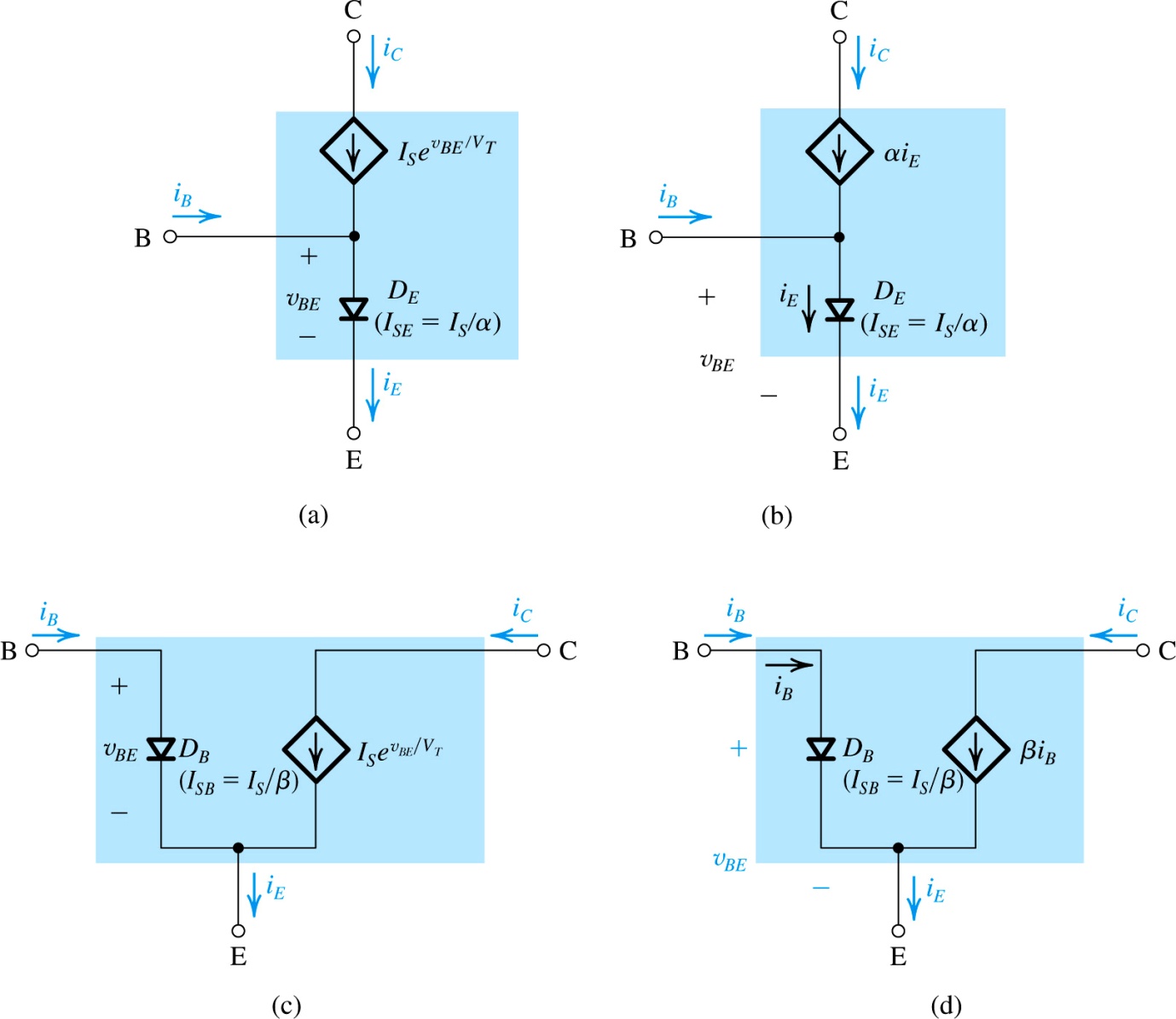 Thus α is called the common-base current gain.
Thus β is called the common-emitter current gain.
Figure 6.4: Large-signal equivalent-circuit models of the npn BJT operating in the active mode (a), (b) common base configuration. (c), (d) common emitter configuration.
11/25/2017
19
[Speaker Notes: From model (b) we observe that if the transistor is used as a two-port network with the input port between E and B and the output port between C and B (i.e., with B as a common terminal), then the current gain observed is equal to α. Thus α is called the common-base current gain.
From model (d) we observe that if the transistor is used as a two-port network with the input port between B and E and the output port between C and E (i.e., with E as the common terminal), then the current gain observed is equal to β. Thus β is called the common-emitter current gain.
Finally, we note that the models in Fig. 6.5 apply for any positive value of vBE. That is, unlike the models we will be discussing in Section 6.5, here there is no limitation on the size of vBE, and thus these models are referred to as large-signal models.]
6.1.4. Operation in Saturation Mode
For BJT to operate in active mode, CBJ must be reverse biased.
However, for small values of forward-bias, a pn-junction does not operate effectively.
As such, active mode operation of npn-transistor may be maintained for vCB down to approximately -0.4V.
Only after this point will “diode” begin to really conduct.
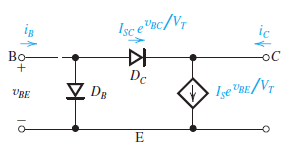 Figure 6.5 Modeling the operation of an npn transistor in saturation by augmenting the model of Fig. 6.5(c) with a forward conducting diode DC. Note that the current through DC increases iB and reduces iC.
11/25/2017
20
6.1.4. Operation in Saturation Mode
11/25/2017
21
[Speaker Notes: Because iC/iB of a saturated transistor can be set to any desired value lower than β by adjusting vCB this ratio is known as forced β and denoted βforced,]
6.1.4. Operation in Saturation Mode
VCEsat = VBE – VBC
11/25/2017
22
[Speaker Notes: Emitter is a heavily doped region of the BJT transistor which provides majority carriers into the base region.
Base region is a thin, lightly doped region and is sandwiched between emitter and collector.
Collector region is moderately doped.]
BJT regions of operation
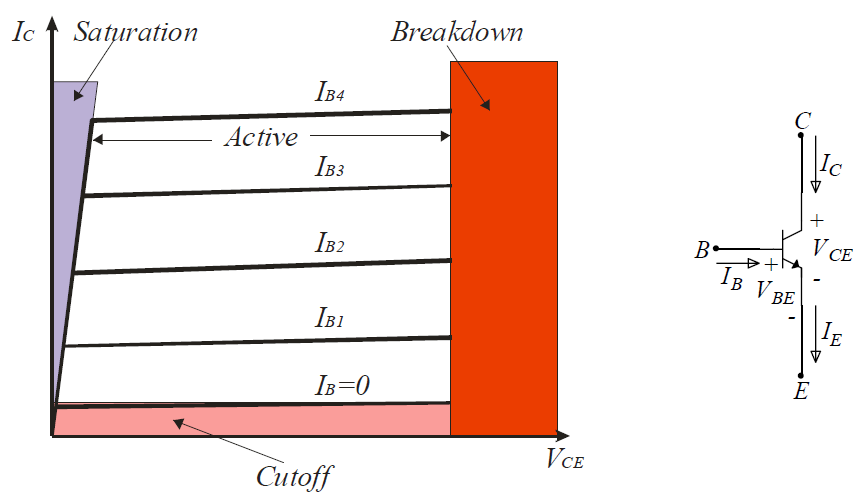 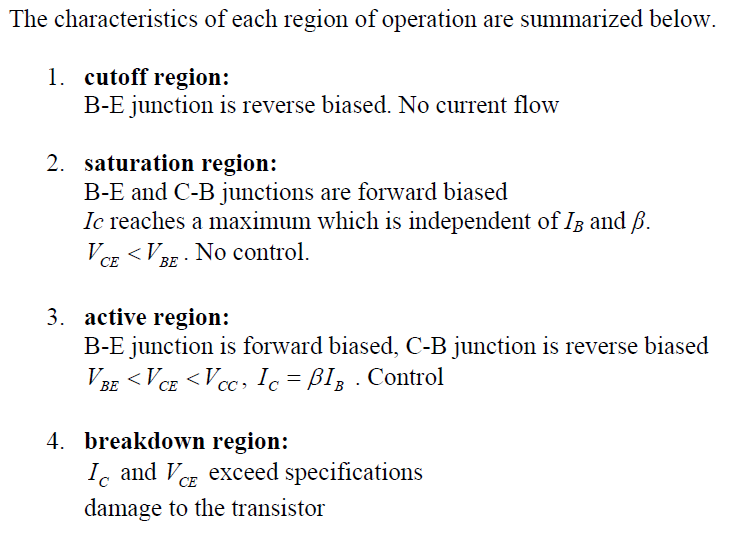 11/25/2017
24
BJT applications
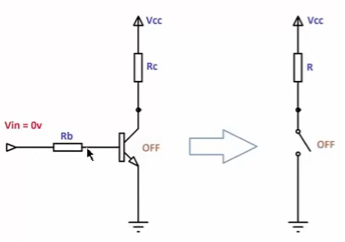 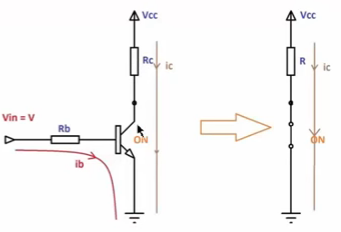 NPN BJT switch circuit
11/25/2017
25
BJT applications
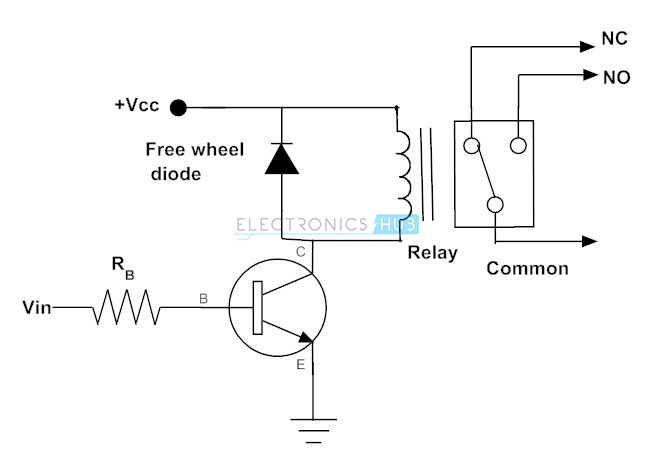 NPN BJT switch circuit
Use relay to separate the control circuit from the high current/voltage electrical circuit
11/25/2017
26
[Speaker Notes: Consider the below circuit to know the operation of a transistor to energize the relay coil. The input applied at the base causes to drive the transistor into saturation region, which further results the circuit becomes short circuit. So the relay coil gets energized and relay contacts get operated.
In inductive loads, particularly switching of motors and inductors, sudden removal of power can keep a high potential across the coil. This high voltage can cause considerable damage to the rest circuit. Therefore, we have to use the diode in parallel with inductive load to protect the circuit from induced voltages of the inductive load.]
BJT applications
Transistor to Drive the Motor
A transistor can also used to drive and regulate the speed of the DC motor in a unidirectional way by switching the transistor in regular intervals of time.
the DC motor is also an inductive load so we have to place a freewheeling diode across it to protect the circuit.
By switching the transistor in cutoff and saturation regions, we can turn ON and OFF the motor repeatedly.
It is also possible to regulate the speed of the motor from standstill to full speed by switching the transistor at variable frequencies. We can get the switching frequency from control device or IC like microcontroller.
11/25/2017
27
BJT applications
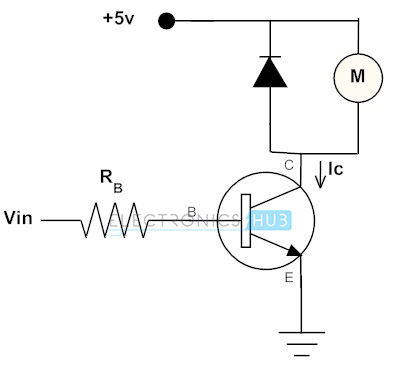 Control the  speed of motor using Pulse Width Modulation
The duty cycle of input digital signal  controls  the  DC level applied to the motor
11/25/2017
28
BJT applications
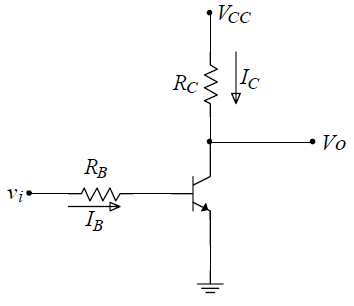 Vcc
Vcc
0 V
0 V
Basic BJT inverter circuit
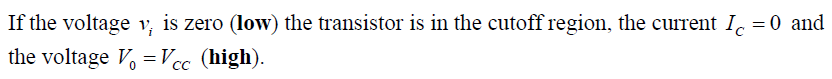 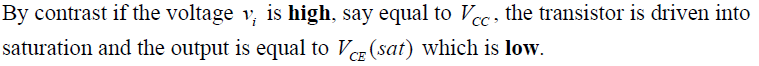 11/25/2017
29
BJT Specs
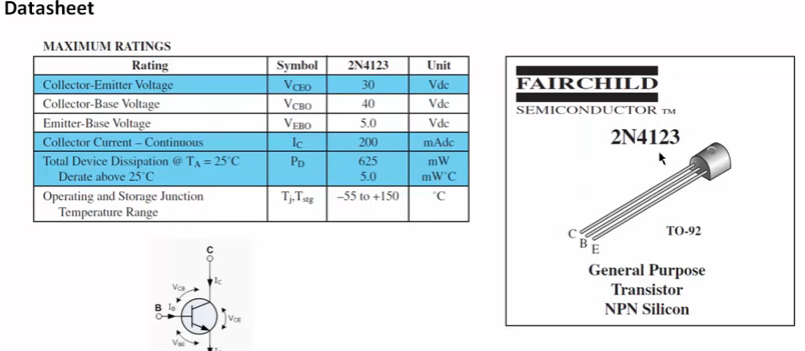 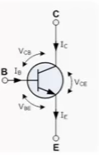 PD=IC x VCE
11/25/2017
30
BJT Specs
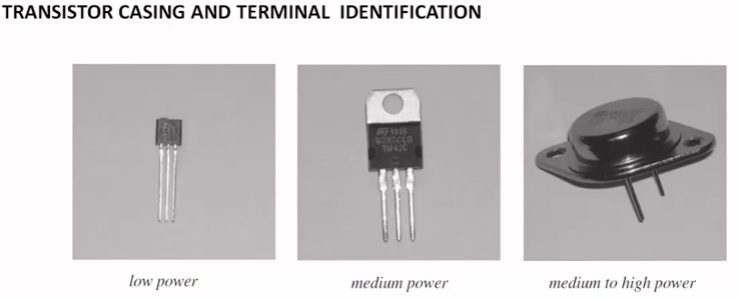 Why holes
To fix heat sink for cooling
11/25/2017
31
6.2.1. Circuit Symbols and Conventions
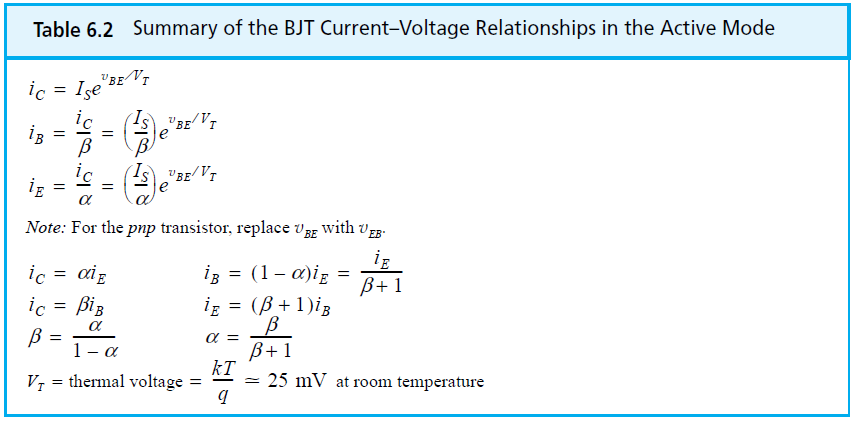 11/25/2017
32
[Speaker Notes: Worth another sticky]
EXAMPLE 6.1
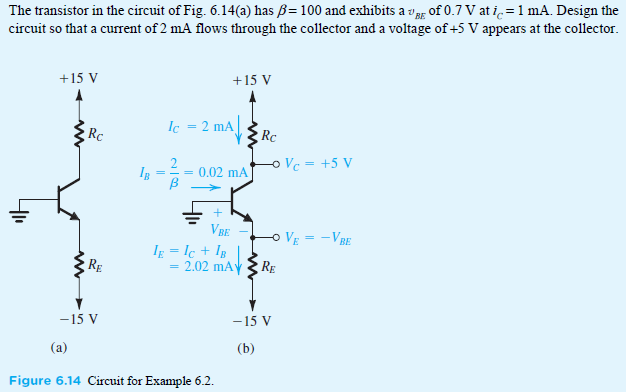 11/25/2017
33
EXAMPLE 6.1 - Sol
since we are required to design for VC = +5 V, the CBJ will be reverse biased and the BJT will be operating in the active mode. To obtain a voltage VC = +5 V, the voltage drop across RC must be 15 – 5 = 10 V.
since IC = 2 mA, the value of RC should be selected according to
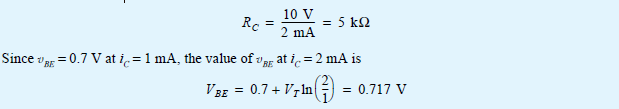 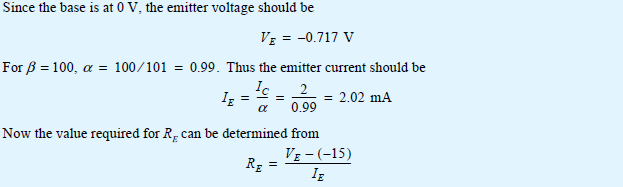 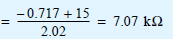 11/25/2017
34
EXAMPLE 6.2
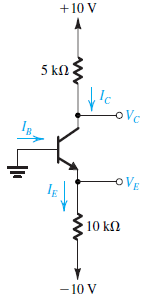 In the circuit shown in the figure, the voltage at the emitter was measured and found to be –0.7 V. If β = 50, find IE, IB, IC, and VC.
Ans. 0.93 mA; 18.2 μA; 0.91 mA; +5.45 V
11/25/2017
35
EXERCISE 6.2 - Sol
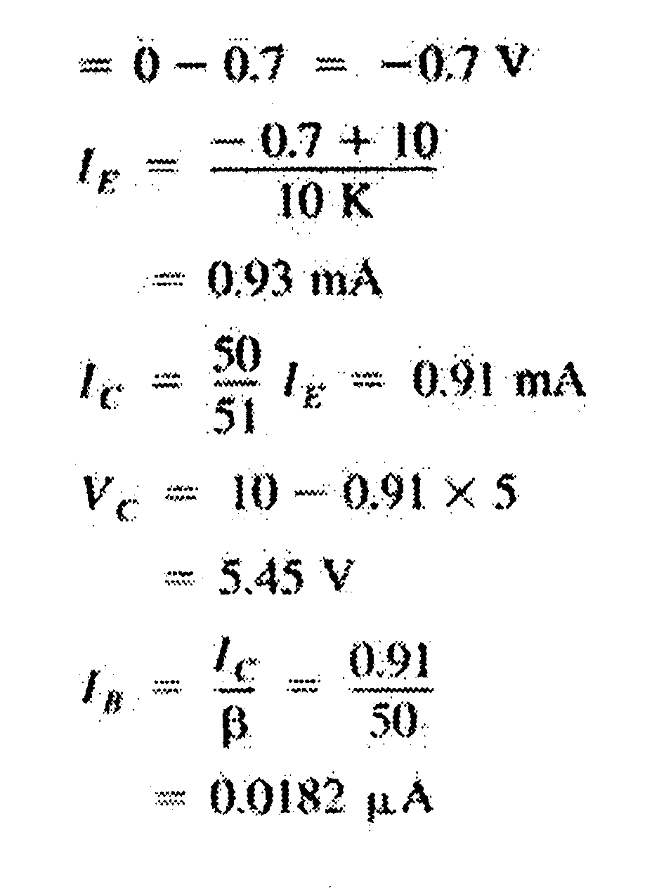 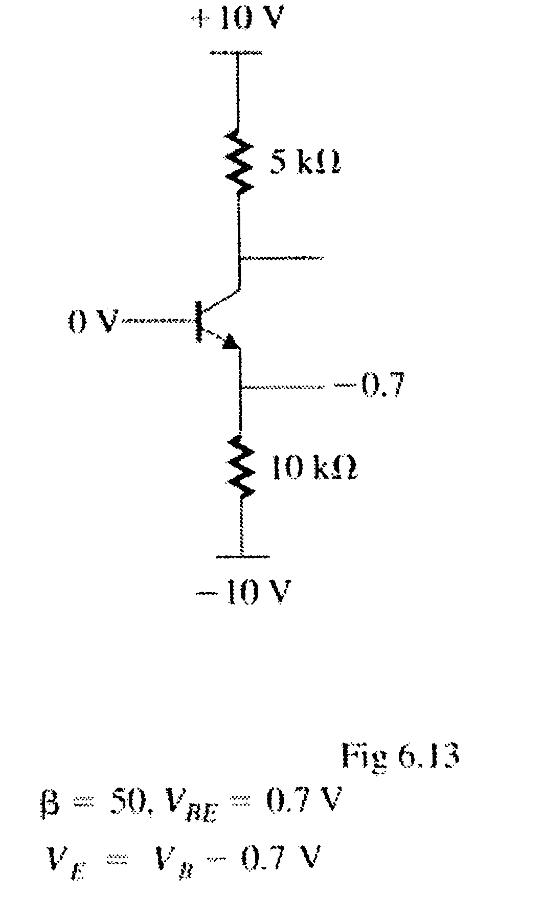 11/25/2017
36
6.2.3. Dependence of iC on Collector Voltage – The Early Effect
When operated in active region, practical BJT’s show some dependence of collector current on collector voltage.
As such, iC-vCB characteristic is not “straight”.
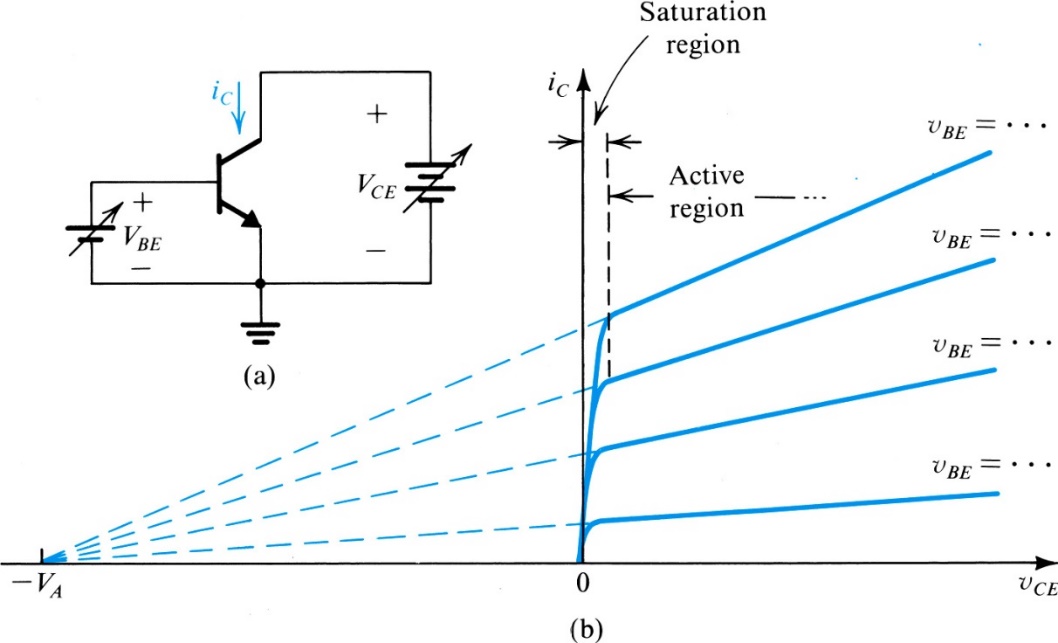 Figure 6.6 (a) Conceptual circuit for measuring the iC–vCE characteristics of the BJT. (b) The iC–vCE characteristics of a practical BJT.
11/25/2017
37
[Speaker Notes: The BJT is a current controlled current source.
We observe that the characteristic curves, though still straight lines, have finite slope. In fact, when extrapolated, the
characteristic lines meet at a point on the negative vCE axis, at vCE = –VA. The voltage VA, a positive number, is a parameter for the particular BJT, with typical values in the range of 10 V to 100 V. It is called the Early voltage, after J. M. Early, the engineering scientist who first studied this phenomenon.
the Early voltage is sufficiently large compared with the applied collector-to-emitter voltage to permit the following approximation.]
6.2.3. Dependence of iC on Collector Voltage – The Early Effect
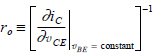 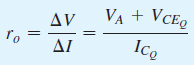 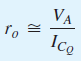 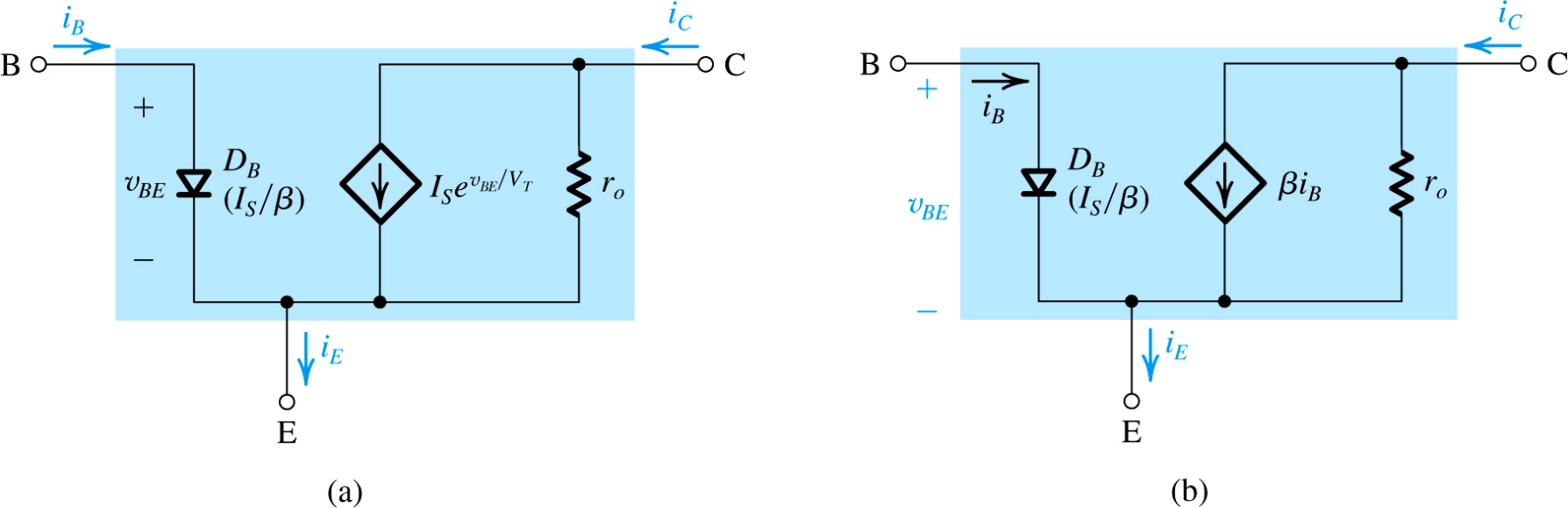 Figure 6.7: Large-signal equivalent-circuit models of an npn BJT operating in the active mode in the common-emitter configuration with the output resistance ro included.
11/25/2017
38
[Speaker Notes: This is a useful model of a BJT
At a given value of vBE, increasing vCE increases the reverse-bias voltage on the collector– base junction, and thus increases the width of the depletion region of this junction (refer to Fig. 6.3). This in turn results in a decrease in the effective base width W. Recalling that IS is inversely proportional to W (Eq. 6.4), we see that IS will increase and that iC increases proportionally. This is the Early effect.]
Example 6.3
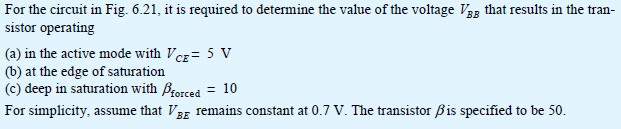 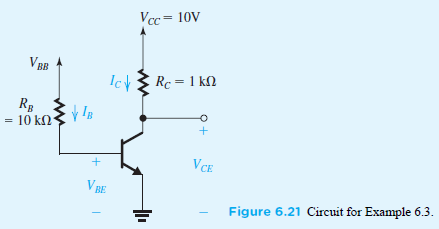 11/25/2017
39
Example 6.3 - Sol
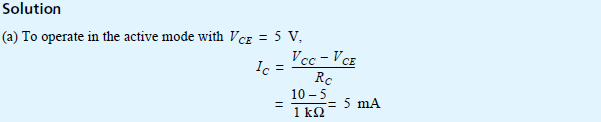 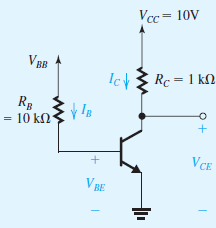 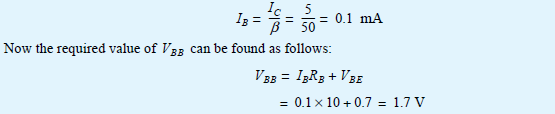 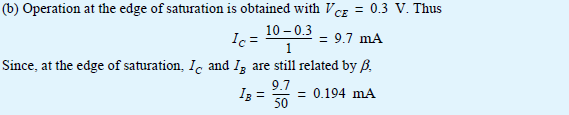 11/25/2017
40
Example 6.3 - Sol
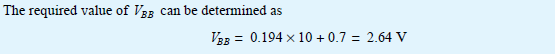 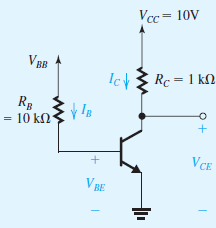 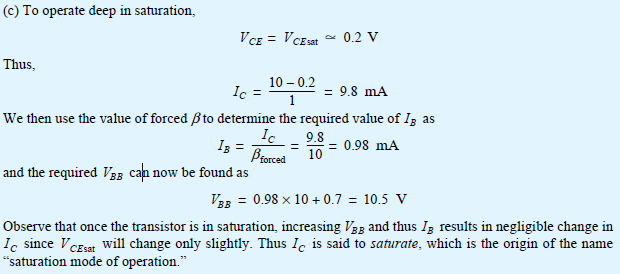 11/25/2017
41
EXAMPLE 6.4
6.8
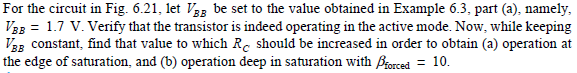 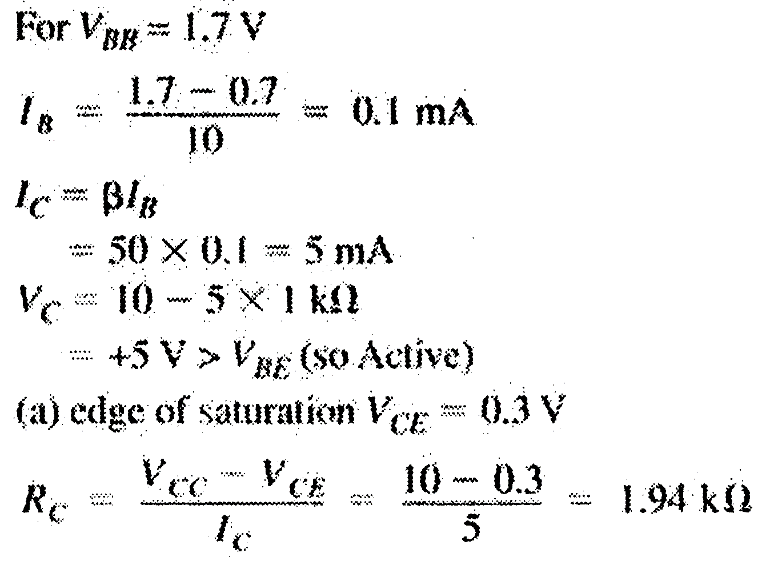 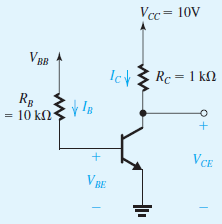 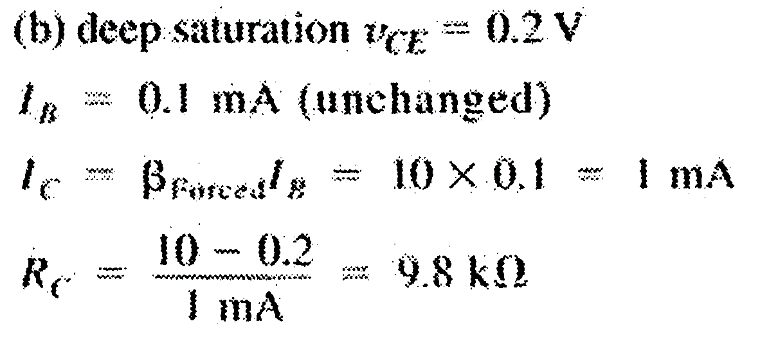 Figure 6.8
11/25/2017
42
Summary
Depending on the bias condition on its two junctions, the BJT can operate in one of three possible modes:
cut-off (both junctions reverse biased)
active (the EBJ forward-biased and CBJ reversed)
saturation (both junctions forward biased)
For amplifier applications, the BJT is operated in the active mode.  Switching applications make use of the cutoff and saturation modes.
A BJT operating in the active mode provides a collector current iC = ISexp{vBE/VT}.  The base current iB = iC/b, and emitter current iE = iC + iB.
11/25/2017
43
Summary
To ensure operation in the active mode, the collector voltage of an npn-transistor must be kept higher than approximately 0.4V below the base voltage.  For a pnp-transistor, the collector voltage must be lower than approximately 0.4V above the base voltage.  Otherwise, the CBJ becomes forward-biased and the transistor will enter saturation.
At a constant collector current, the magnitude of the base emitter voltage decreases by about 2mV for every 1OC rise in temperature.
The BJT will be at the edge of saturation when |vCE| is reduced to about 0.3V.
11/25/2017
44
Summary
In the active mode, iC shows a slight dependence on vCE.  This phenomenon, known as the Early Effect, is modeled by ascribing a finite output resistance to the BJT: ro = |VA|/I’C where VA is the Early Voltage and I’C is the dc collector current without the Early Effect taken into account.
The dc analysis of transistor circuits is generally simplified by assuming |VBE| = 0.7V.
11/25/2017
45
BJT Circuits at DC
in analyzing a circuit the first question that one must answer is: In which mode is the transistor operating? 
quick check of the terminal voltages.
Assume that the transistor is operating in the active mode, and determine the various voltages and currents that correspond. 
Then check for consistency of the results with the assumption of active-mode operation (vCB> -0.4 volt);
If the answer is no, assume saturation-mode then test
compute the ratio IC ⁄ IB and to verify that it is lower than the transistor β (i.e., βforced < β ).
11/25/2017
46
BJT Circuits at DC
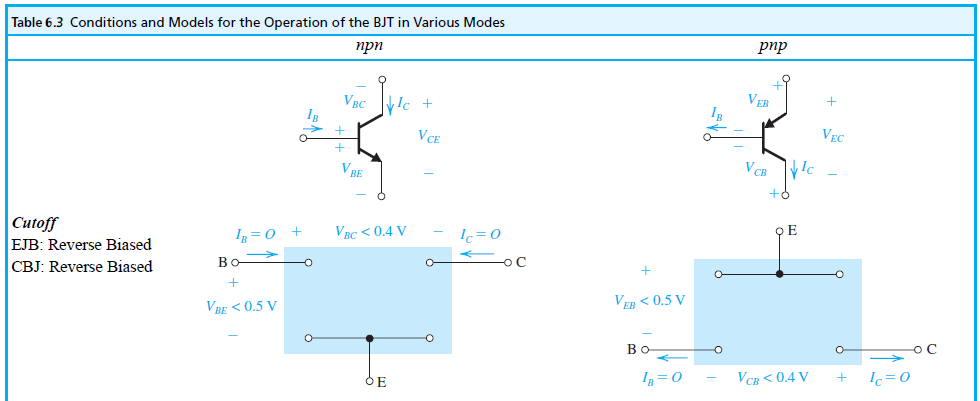 11/25/2017
47
BJT Circuits at DC
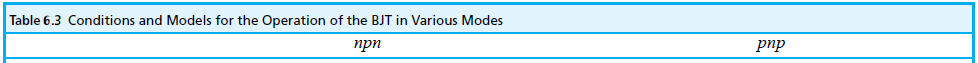 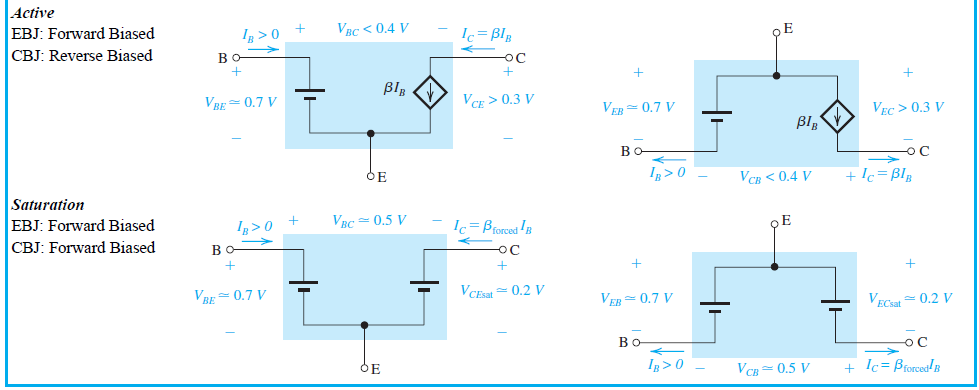 11/25/2017
48
[Speaker Notes: We are now ready to consider the analysis of BJT circuits to which only dc voltages are applied. In the following examples we will use the simple model in which VBE of a conducting transistor is 0.7 V and of VCE a saturated transistor is 0.2 V,]
Example 6.5
Consider the circuit shown in Fig. 6.9(a), which is redrawn in Fig. 6.9(b) to remind the reader of the convention employed throughout this book for indicating connections to dc sources. We wish to analyze this circuit to determine all node voltages and branch currents. We will assume that β is specified to be 100.
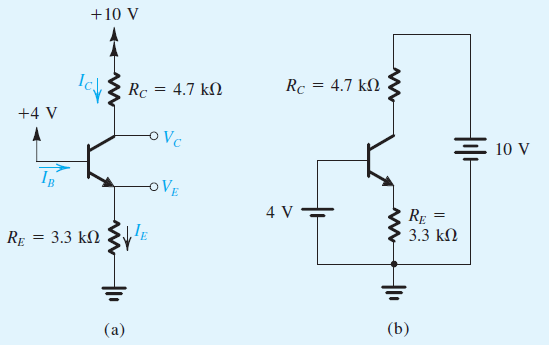 Figure 6.9
11/25/2017
49
Example 6.5 – Sol.
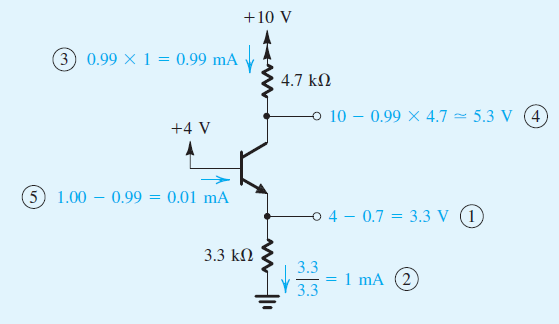 11/25/2017
50
Example 6.6
We wish to analyze the circuit of Fig. 6.10 to determine the voltages at all nodes and the currents through all branches. Note that this circuit is identical to that of Fig. 1 except that the voltage at the base is now +6 V. Assume that the transistor β is specified to be at least 50.
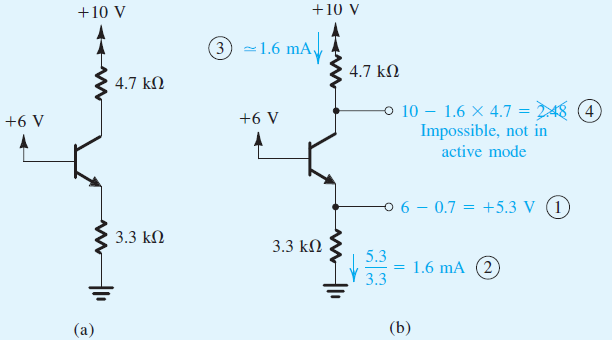 Figure 6.10 Analysis of the circuit for Example 6.7.
11/25/2017
51
Example 6.6 – Sol.
Active mode assumption is not correct because VC < VB
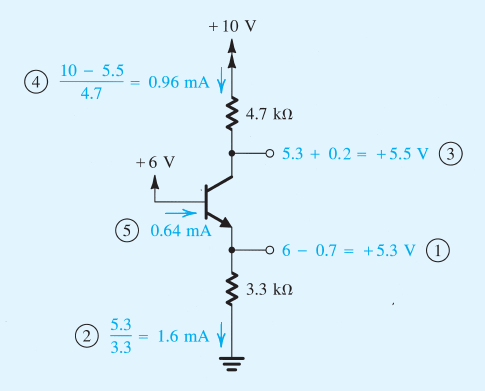 11/25/2017
52
Example 6.6 – Sol.
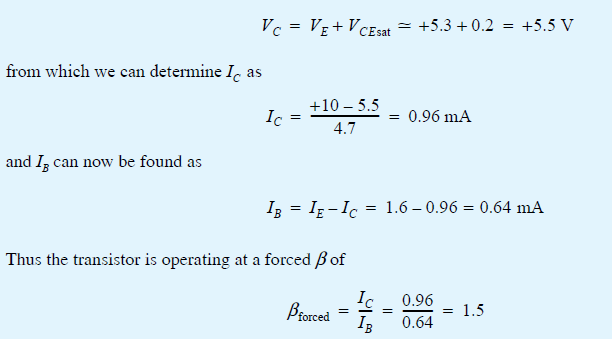 Since βforced is less than the minimum specified value of β, the transistor is indeed saturated. We should emphasize here that in testing for saturation the minimum value of β should be used. By the same token, if we are designing a circuit in which a transistor is to be saturated, the design should be based on the minimum specified β.
11/25/2017
53
Example 6.7
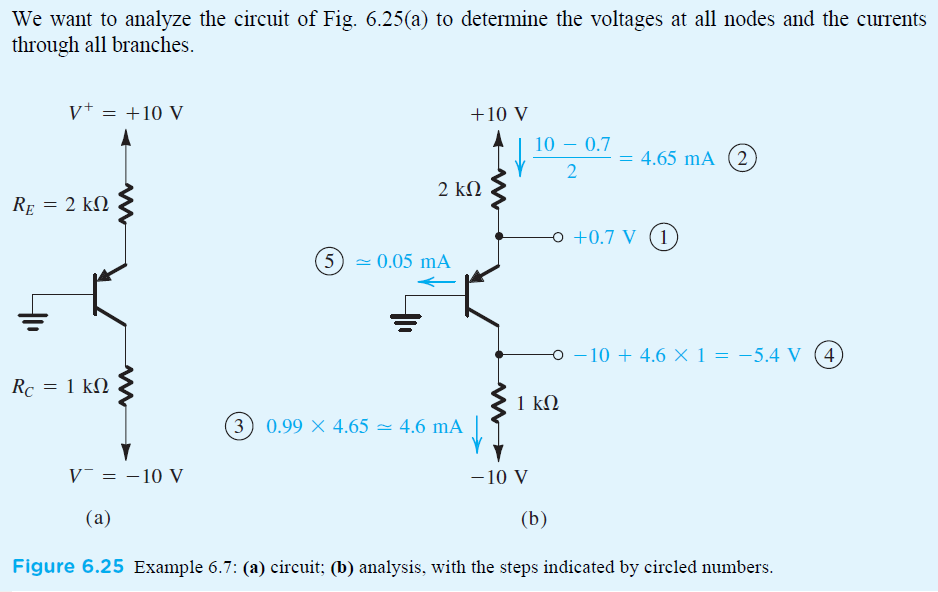 Fig. 6.11 (a) to
11/25/2017
54
Figure 6.11
Example 6.8
We want to analyze the circuit, shown in the figure below, to determine the voltages at all nodes and the currents through all branches. Assume β = 100.
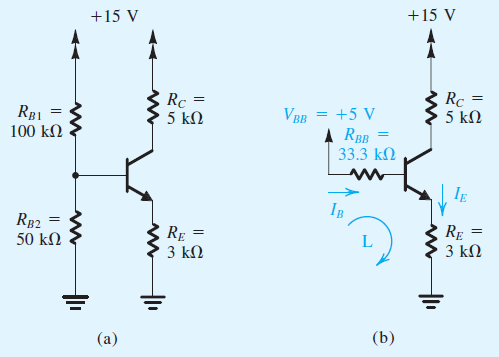 Figure 6.12
11/25/2017
55
Example 6.8
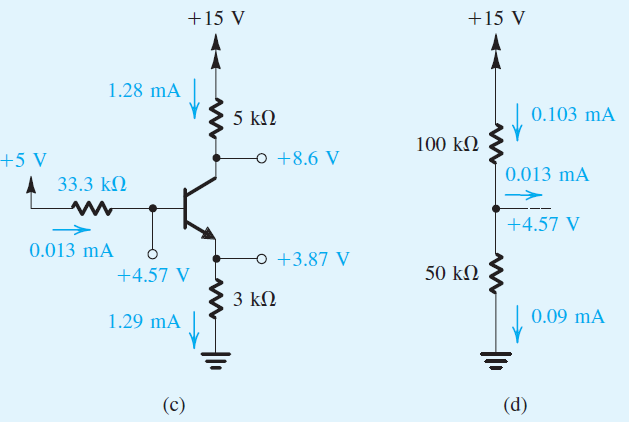 Figure 6.12
11/25/2017
56
Applications
Transistor Switch
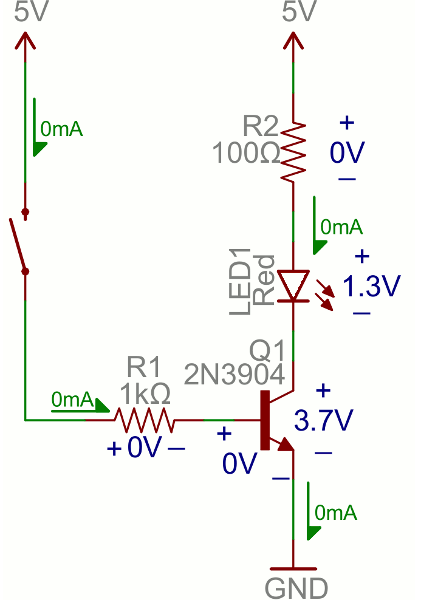 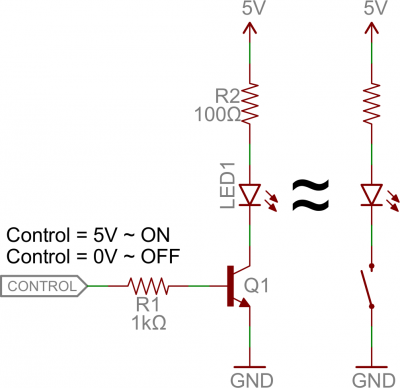 11/25/2017
57
Applications
An H-bridge is a transistor-based circuit capable of driving motors both clockwise and counter-clockwise.
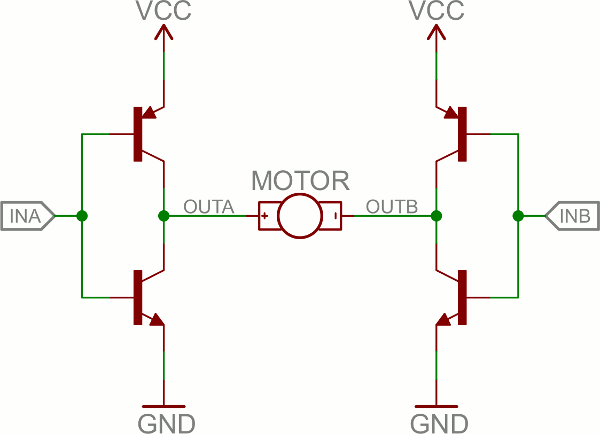 H-Bridge
11/25/2017
58
Applications
Digital Logic
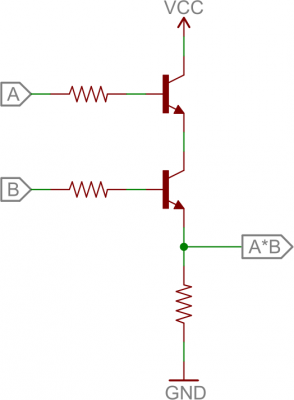 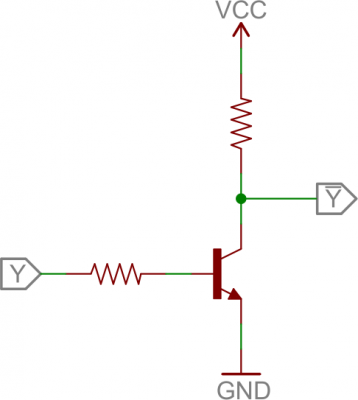 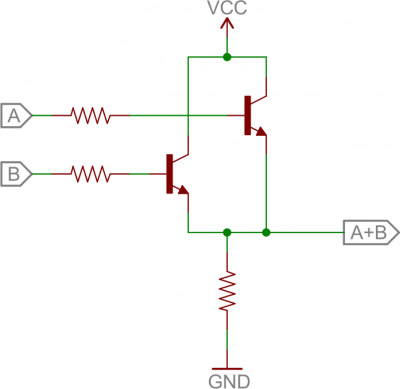 Not Gate
OR Gate
AND Gate
11/25/2017
59
Design Examples
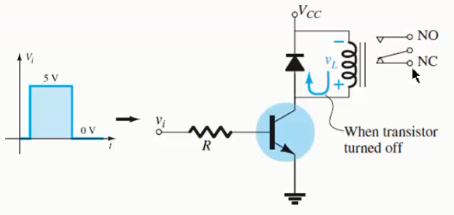 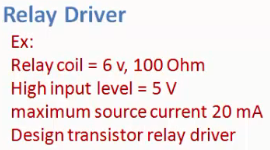 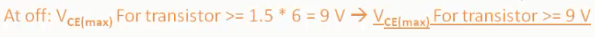 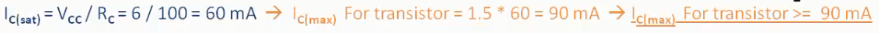 To saturate the transistor  with the lowest β, we need to provide a base current at least
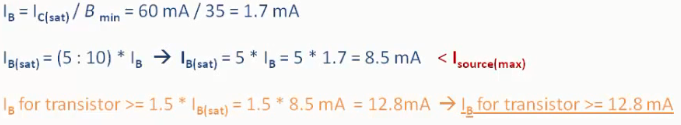 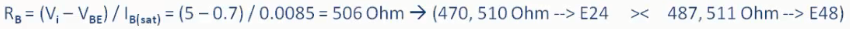 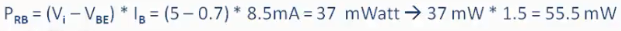 11/25/2017
60
[Speaker Notes: Overdrive factor to ensure deep saturation]
Design Examples
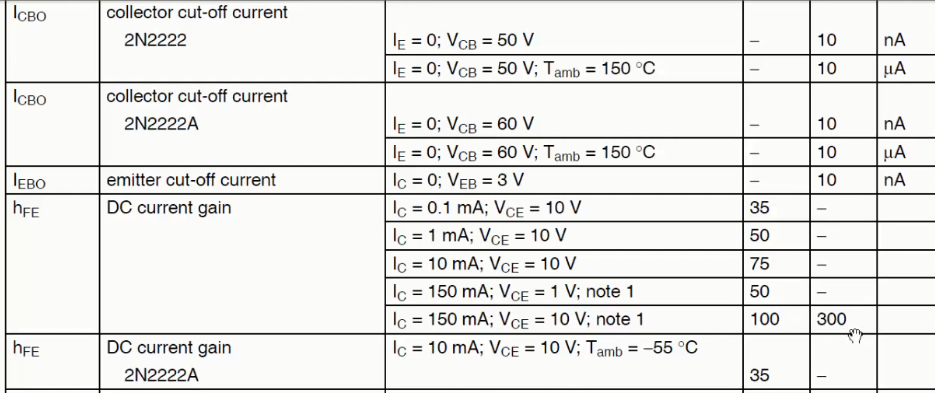 11/25/2017
61
Design Examples
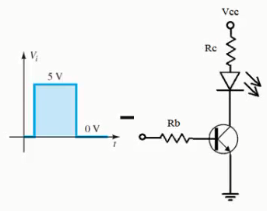 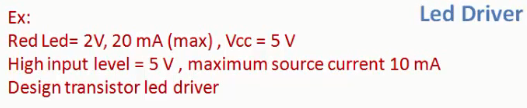 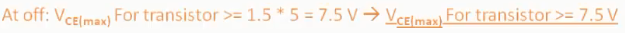 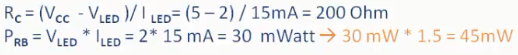 LED
c
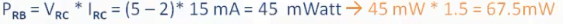 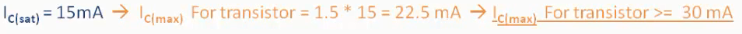 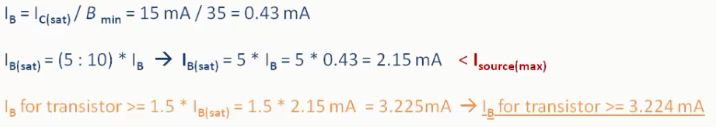 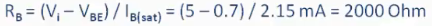 11/25/2017
62
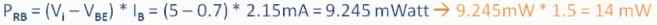